East Sussex Veterans’ Hub and Drop In
Customer Focused
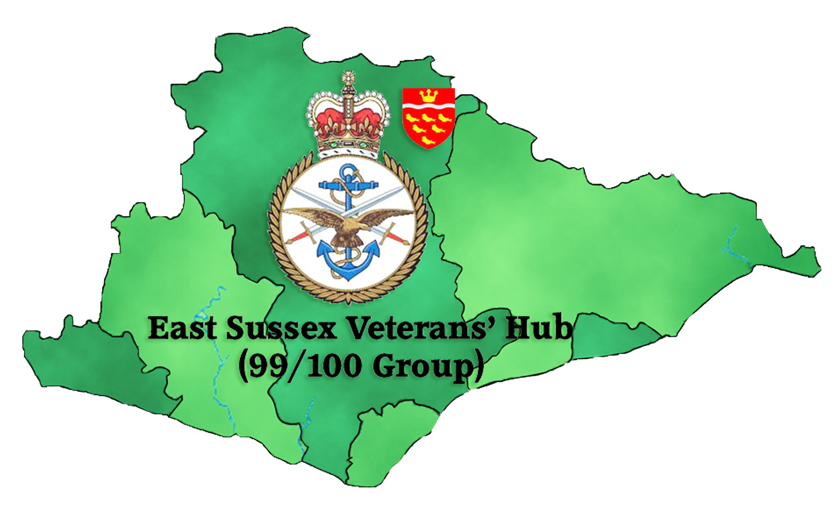 Presentation to
ASDIC Conference 
Leeds  May 2022
About ESVH - Progress
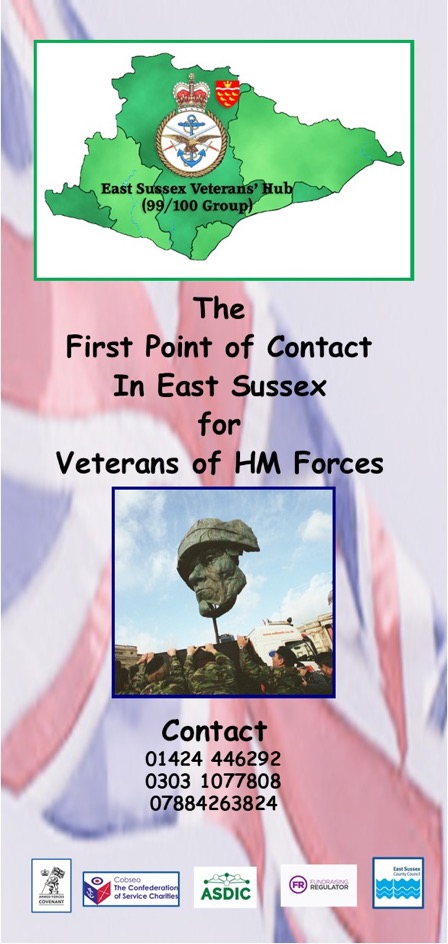 Formed 99/100 Group – Focused Cohort
2017       Offices co located with East Sussex Recovery Alliance,   Central Hastings
2019      Established weekly Drop In for whole Military Community in Central Hastings
               Joint contract with ESRA/ESCC addressing alcohol & substance misuse impact 
               on veterans 
               Given Charity Status and Full Membership of COBSEO
2020     Secured 2nd ESCC contract to address veteran alcohol and substance (<24 months)
2021	    Secured ESCC contracts to:
	    	Introduce Thrive Inside meditation programme
	    	Introduction of computerised management system ‘In Form’
	    	Organise digital communications for veterans
	    	Run a community and Prison in Reach programme for  those
		challenged by opiate and crack cocaine misuse  from Hastings & St Leonards on Sea
	    	Develop Rural Facility
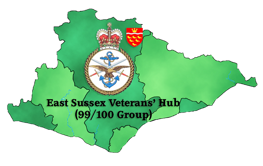 Reg CIO  1183583
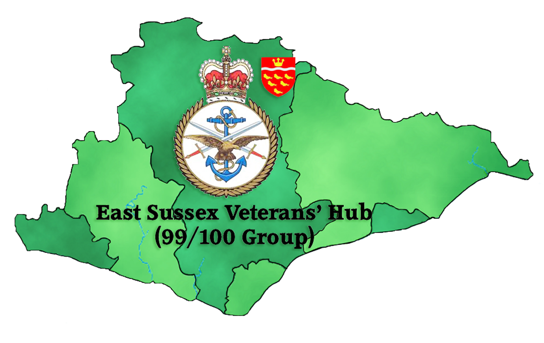 SUPPORT IN TRANSITION
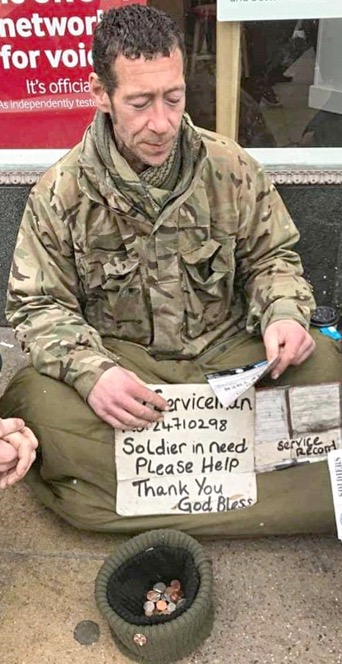 Homelessness
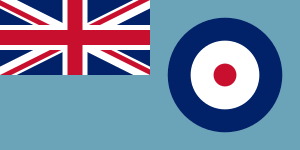 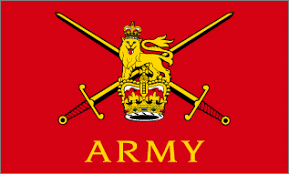 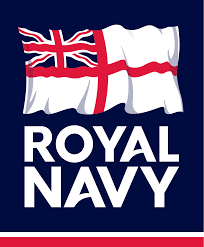 Addiction incl.
Substance & 
Alcohol Misuse
Service in HM Forces
PTSD & Mental Ill Health
Involvement in 
Criminal Justice System
Domestic/Family Issues
Unemployment
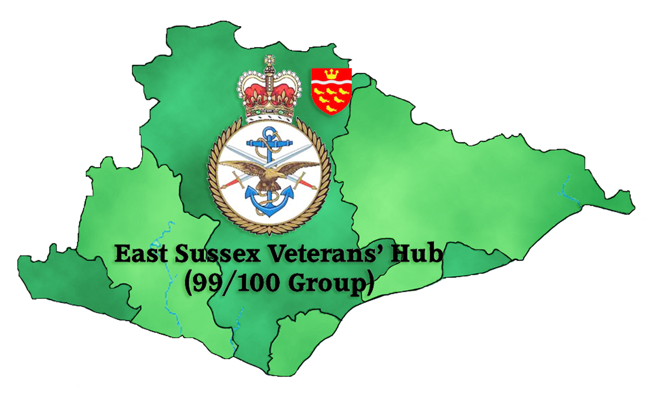 METHODOLOGY 
2022
Weekly Drop In – Veterans & Families
Volunteer Opportunities
Information, Advice & Guidance
One to One support where appropriate
Mentoring
Fortnightly Wellbeing & Coping Sessions
Meditation
Sculpture & Woodcarving Courses
Rural Activities & Camping
Modelmaking
Fishing
Families Day & Visits
Photography
Direct Involvement with Broader Community
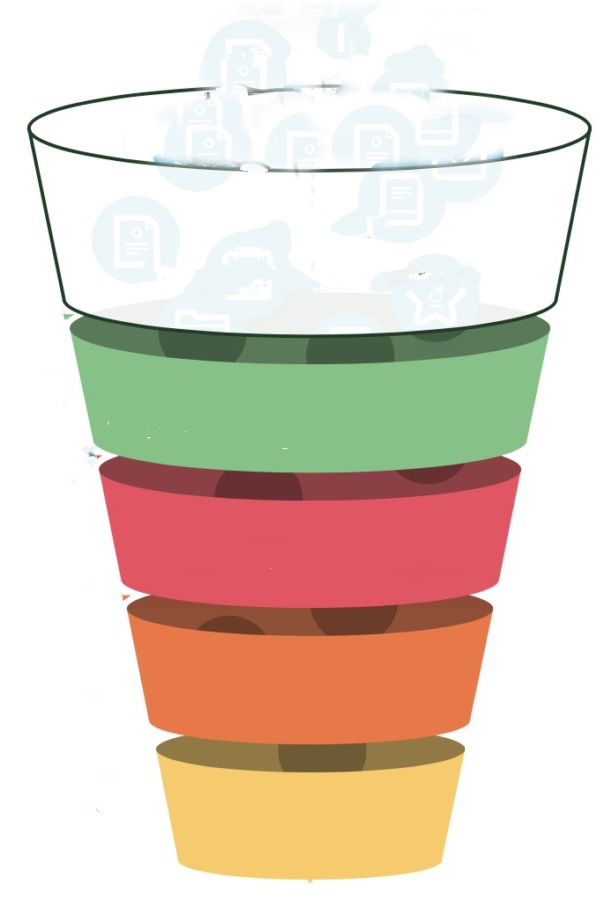 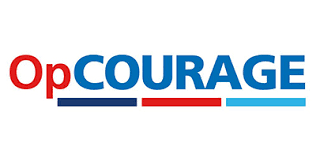 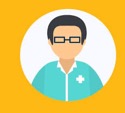 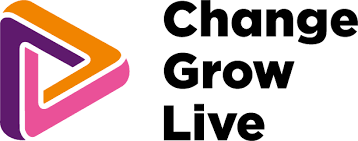 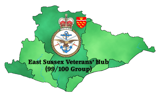 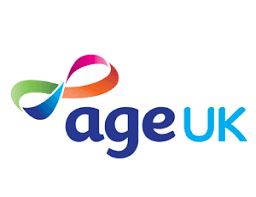 Military 
Charities
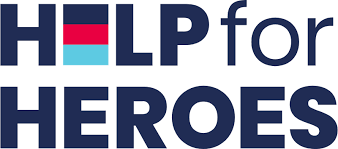 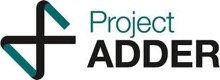 GPs
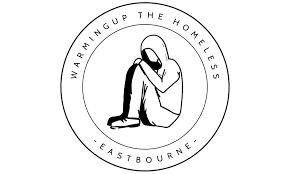 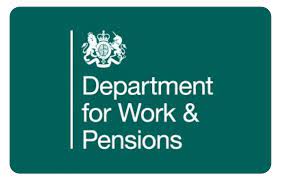 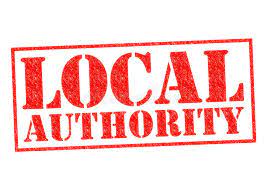 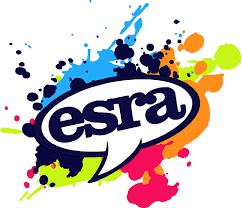 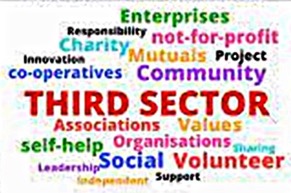 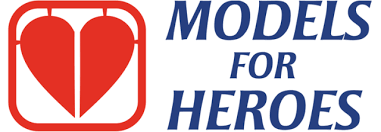 ASDIC
Weekly 
Drop In
99/
100
Group
RECOVERY
PATHWAY
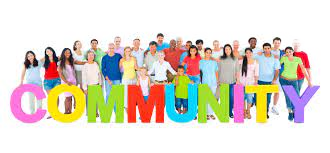 SELF
RESETTLE
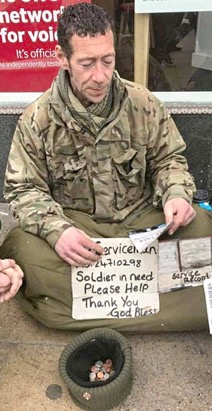 Resilience
Peer Group 
Leaders
Employment
Monitoring 
& 
Mentoring
Welfare
Wellbeing
& Coping
Assessment
TRIM
Engagement
IAG
Collaboration
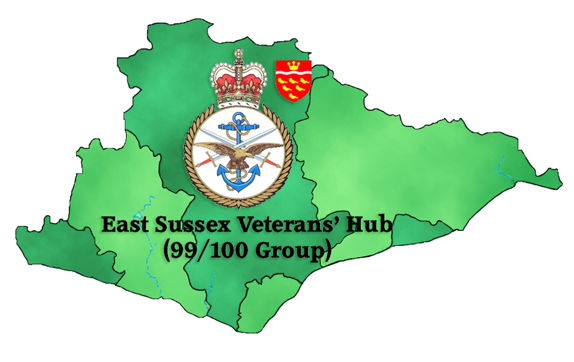 OUTCOMES
Trauma Informed Support
Psychologically Informed Environments
People Orientated Culture
Enhanced Self Esteem
Optimism & Ambition
Regenerated Values
Resilience
New Experiences
Improved Awareness & Coping
Social Intercourse
New Friends
Benefits & Allowances
Health
Ongoing Seamless Support
FUN!
Quality of Life
Single Point of Contact
Examples of Outcomes
Supported veterans following suicide attempts, help others with ideation
Supported veterans to employment & volunteering.
Maintained face to face intervention for most vulberable
One veteran rebuilt his marriage, two are planning their weddings, after covid
Three veterans died, supported families and in one case arranged funeral.
Saved personal belongings when two members were returned to custody
Provided support throughout Covid, initiated a weekly newsletter, delivered food and activity parcels
Improved collaboration with community charities and statutory bodies
Introduced creative activities, sculpture, woodcarving, photography, model making.
Participation grown from 8 to over 80 during period
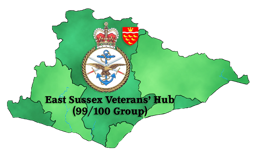 ESVH Core Messages
ESVH are here……………..
ESVH services are open ended…….
ESVH will address gaps and barriers…..
ESVH offer PoC for other organisations……………
ESVH priority is veterans, not the organisation………..
ESVH will strive to work with, in and for the broader community, to enhance transition
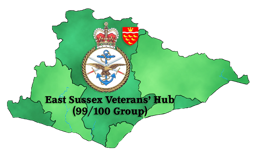 ESVH thank the following for their support over the years.
The Silver Lady Fund, ESCC, Covenant Fund, ES Community Fund, Hastings Lions, SENLAC Rotary, Bexhill Rotary, Black Horse, Lewes, Cranbrook ACC, HSLVA, HVA, ESCC  and individual donations.
Working With & In The Community
Prison in Reach
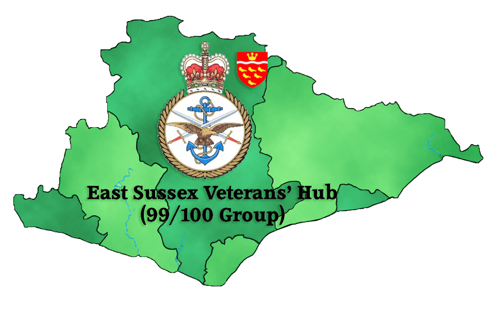 Care Navigation
Outreach
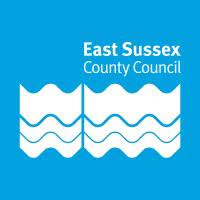 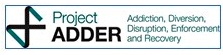 ESVH/ADDER Centre
Hastings
Recovery Initiative
Rural Activities Facility
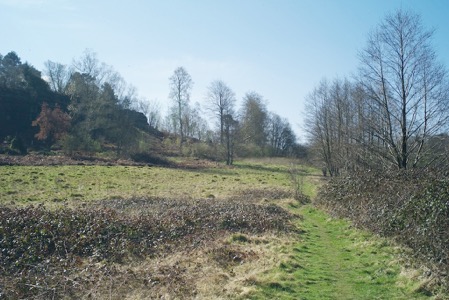 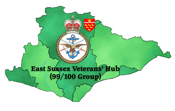 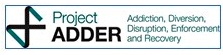 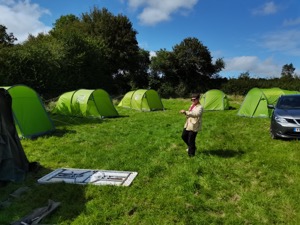 Recovery Initiative – Rural Activity Facility
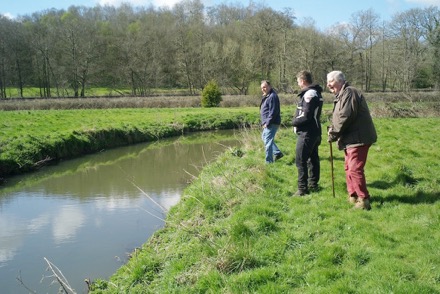 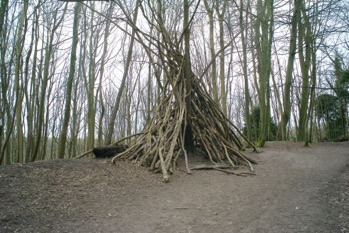 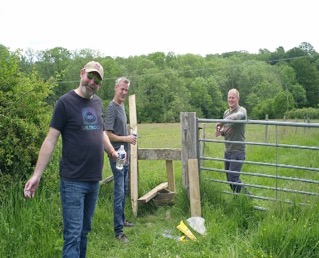 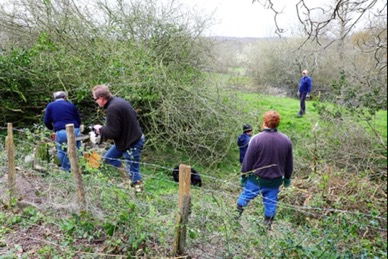 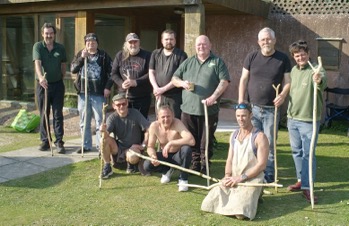 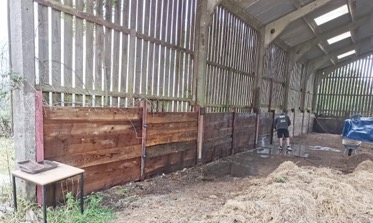 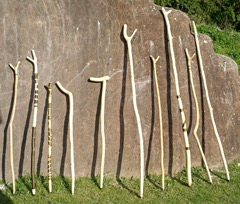 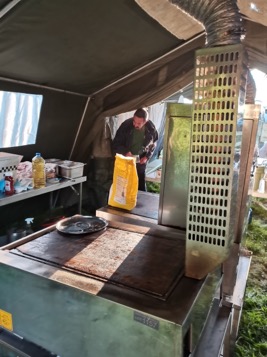 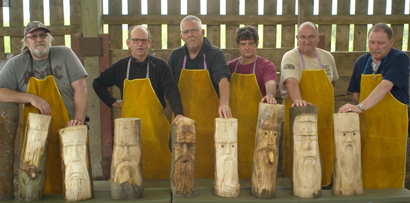 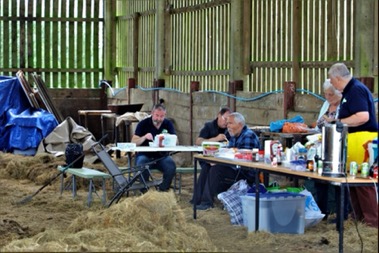 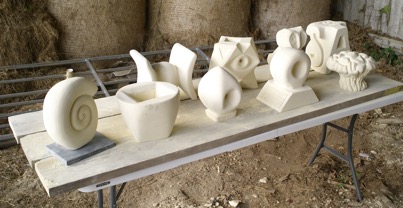 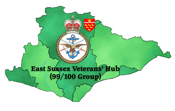 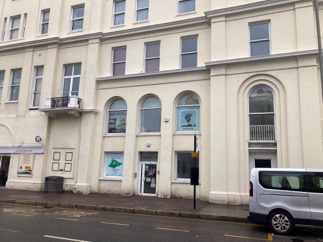 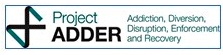 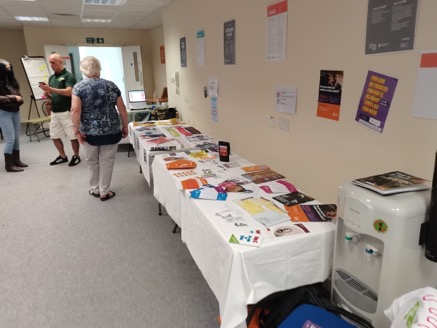 ESVH/ADDER Centre
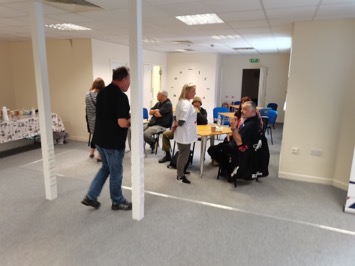 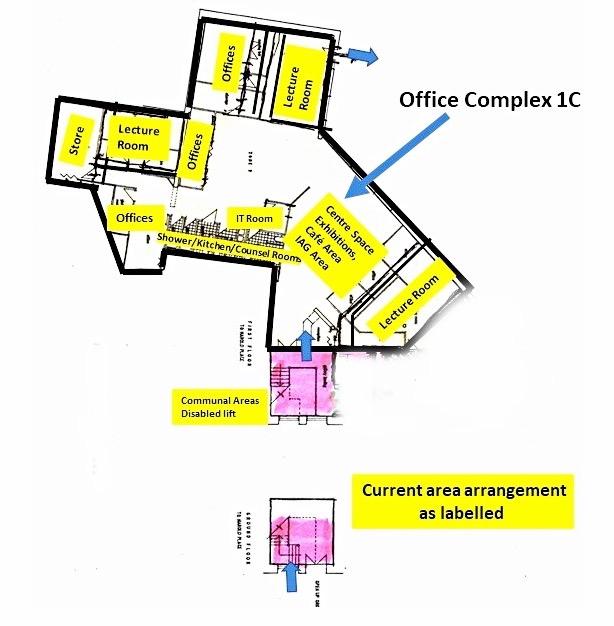 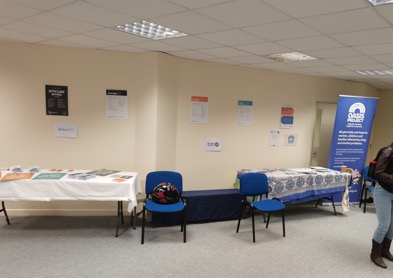 Refreshment 
Area
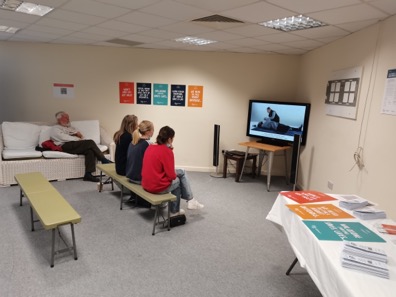 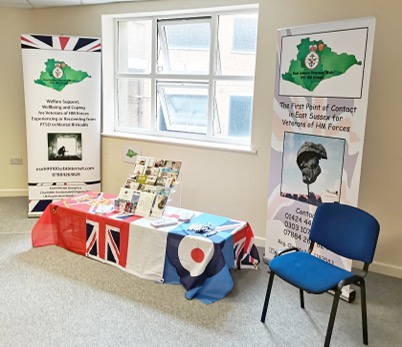 Establishes an ESVH/ADDER Hub
Central Location in Hastings, with Easy Access
Direct Support for any partners
Range of associated services low/no cost
Facility for new initiatives & activities
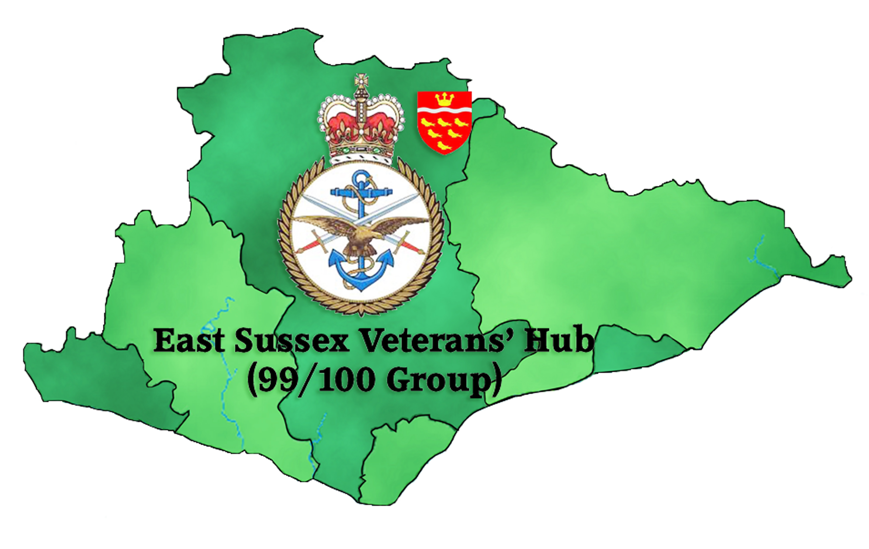 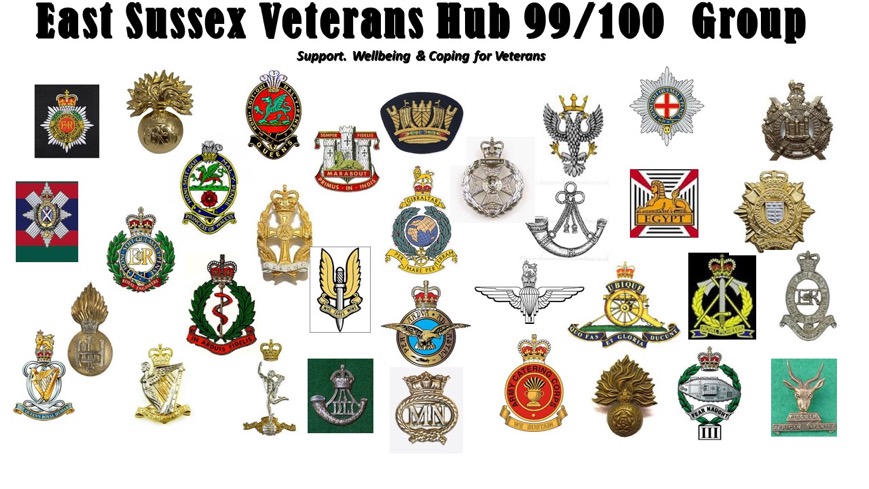 Thank You